Prirodaškolski projekt
Školska godina: 2023./2024.
Kemija, 7. i 8. razred
Mentorica:Bojana kovačecić, Prof.
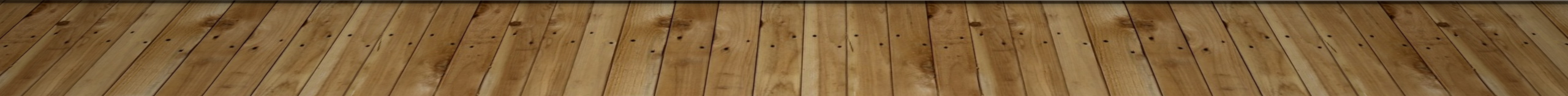 2
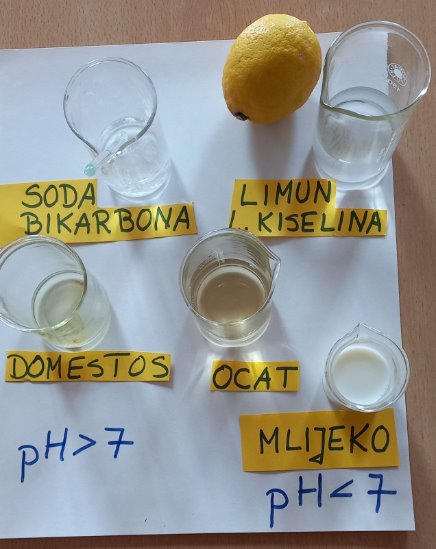 Priprema tvari za pisanje i crtanje po podlozi od soka crvenog kupusa
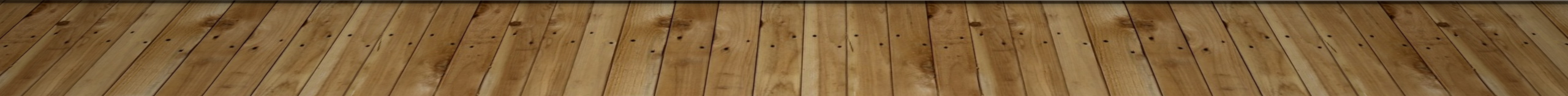 Sample Text
3
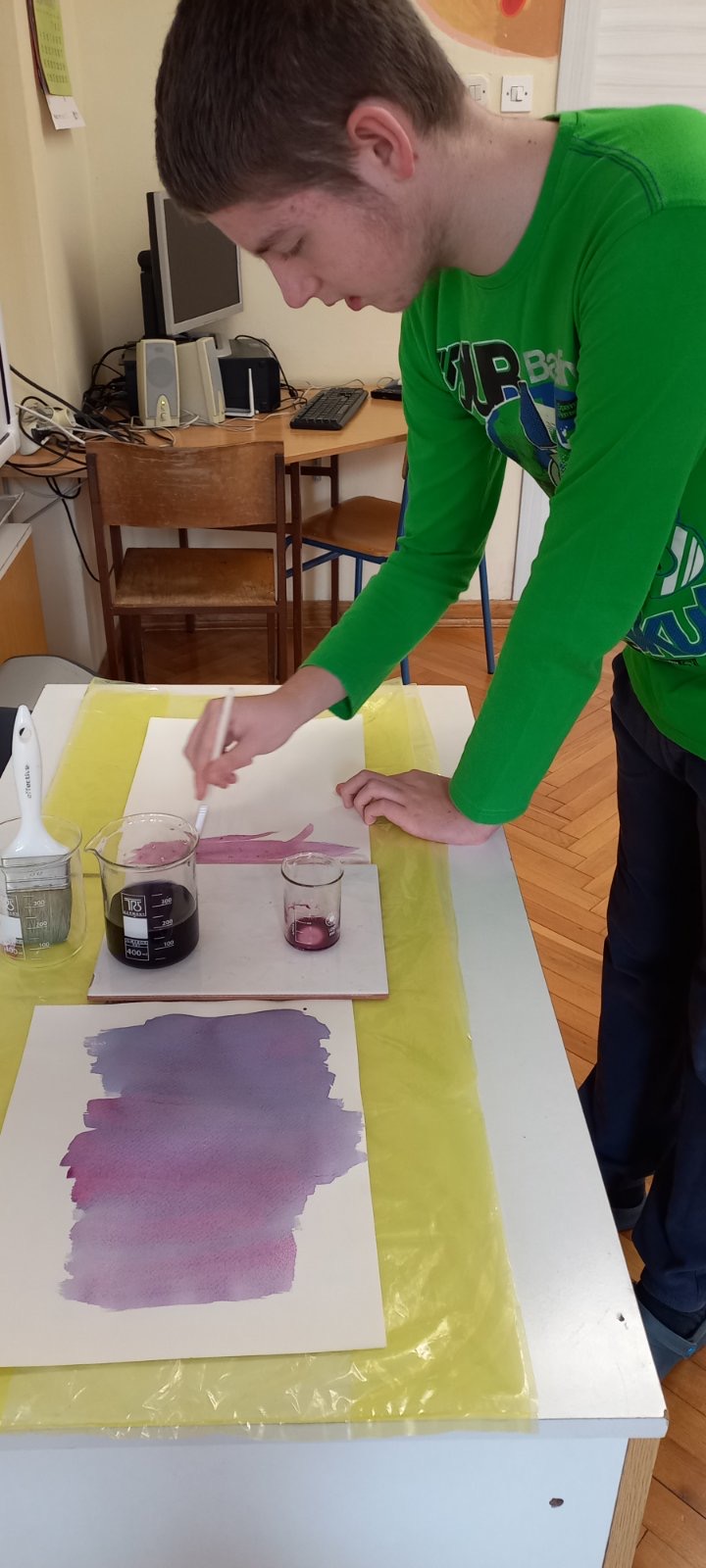 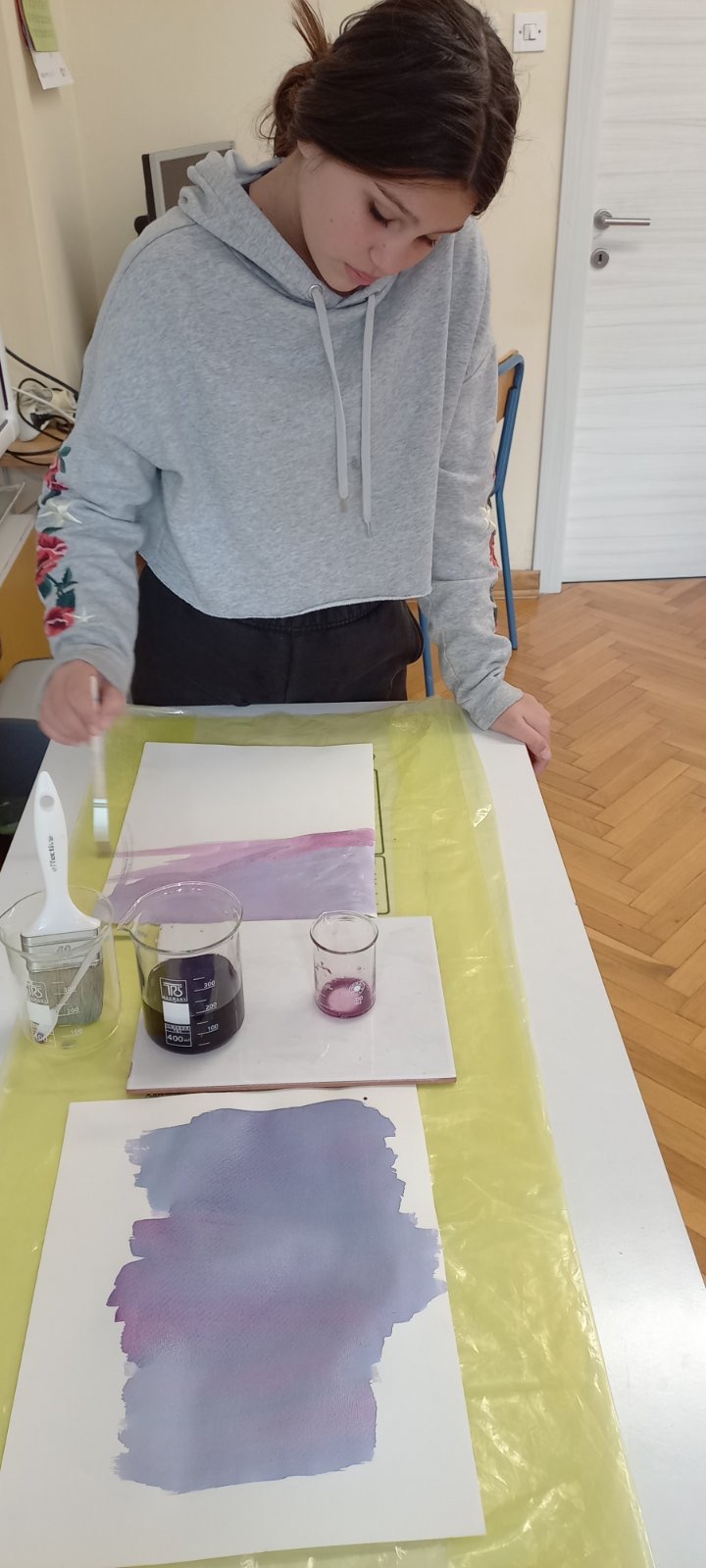 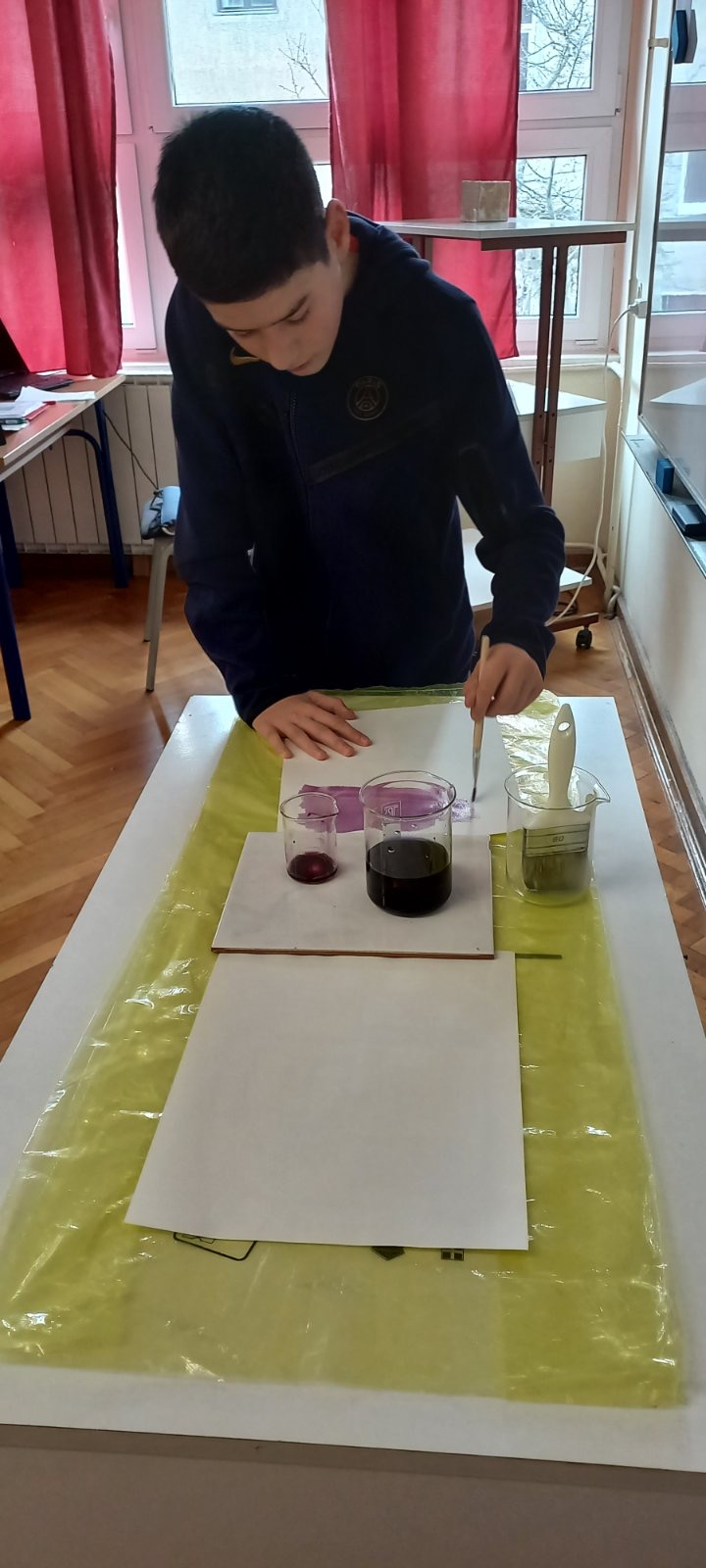 7.  i 8. razred:priprema podloge od crvenog kupusa za pisanje i  crtanje s tvarima iz kućanstva s različitim pH- vrijednostima
Sample Text
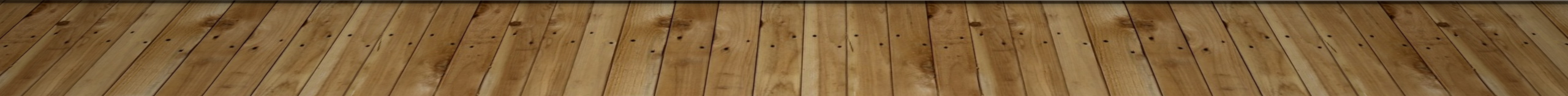 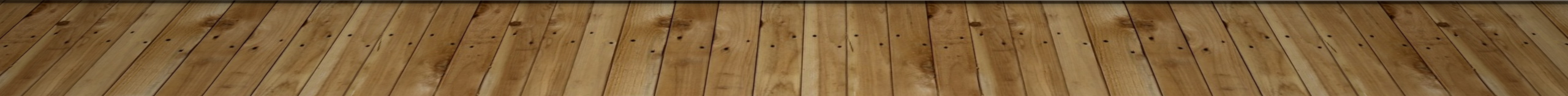 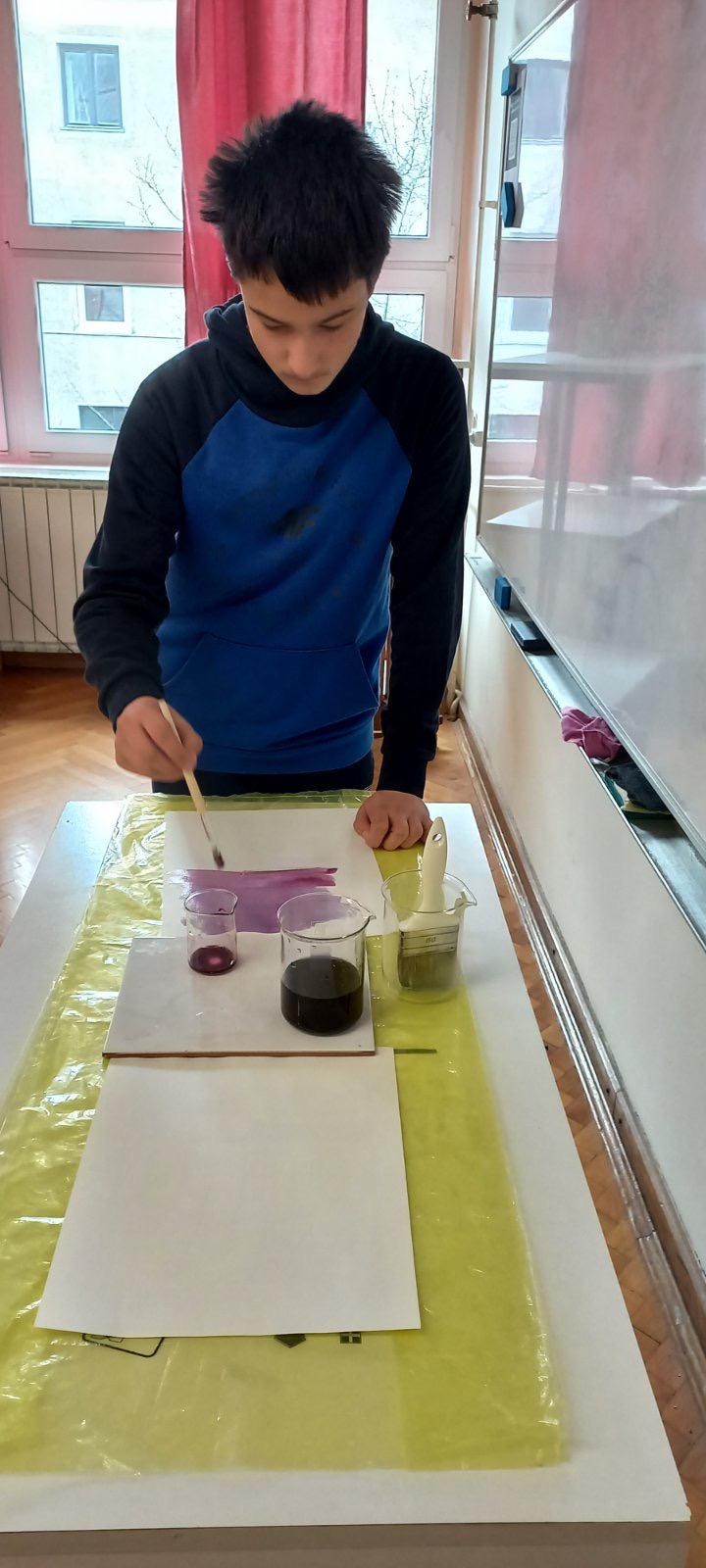 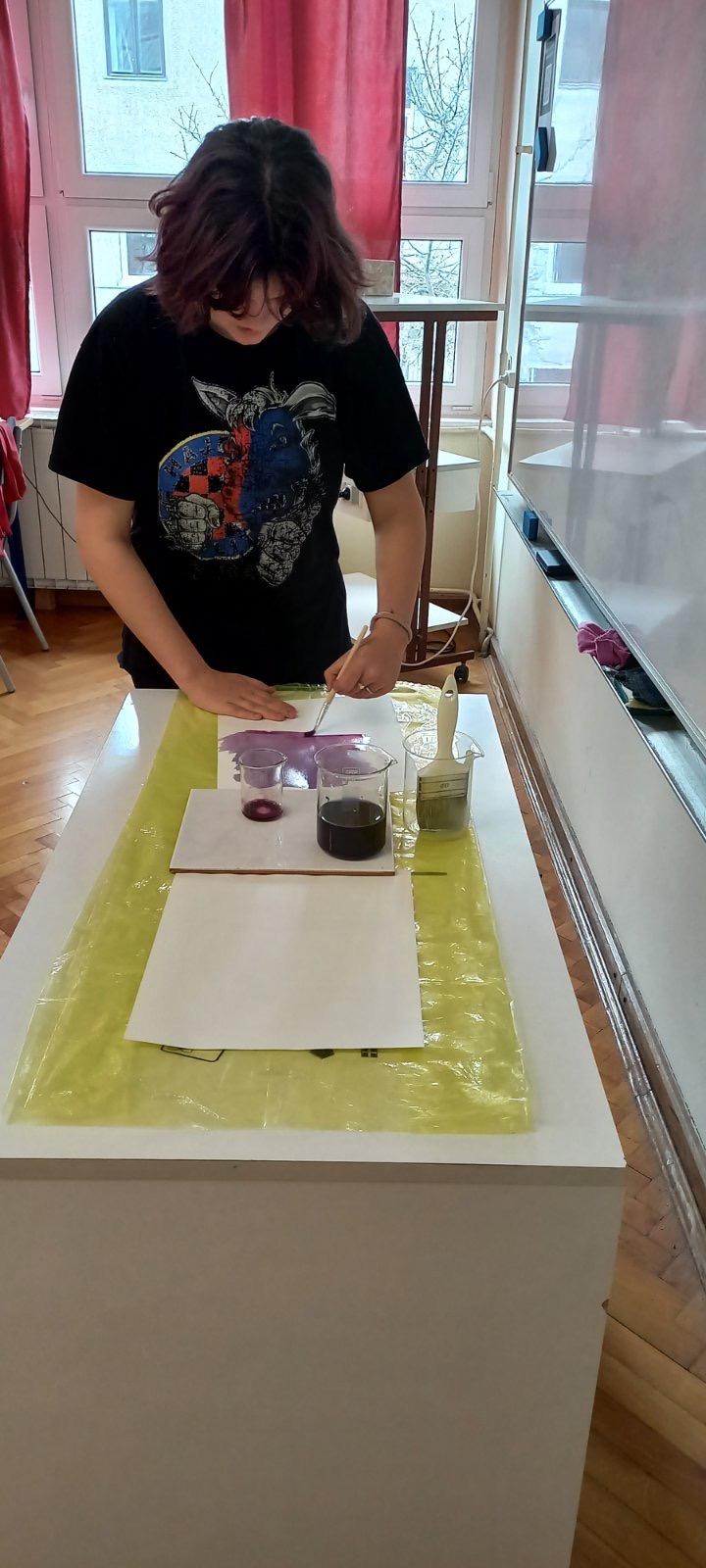 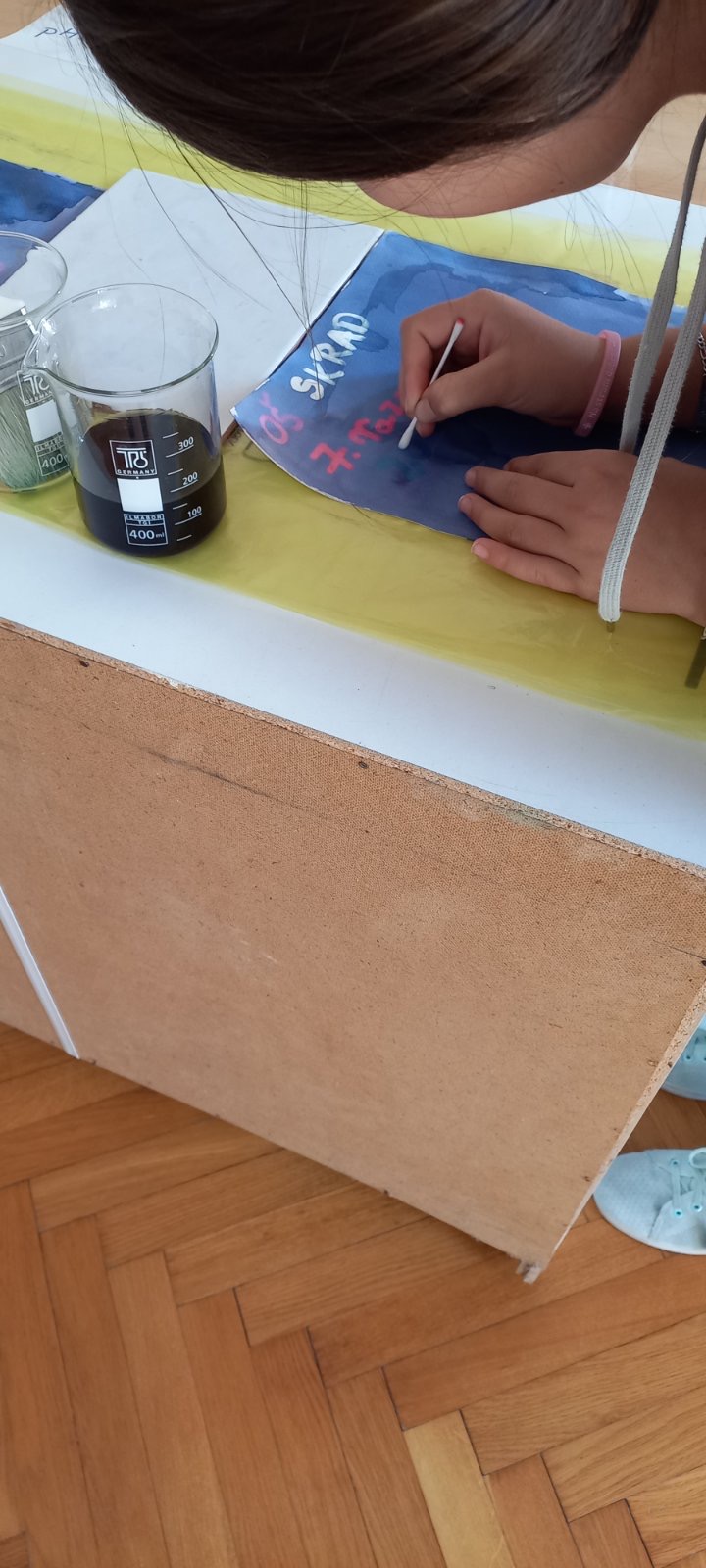 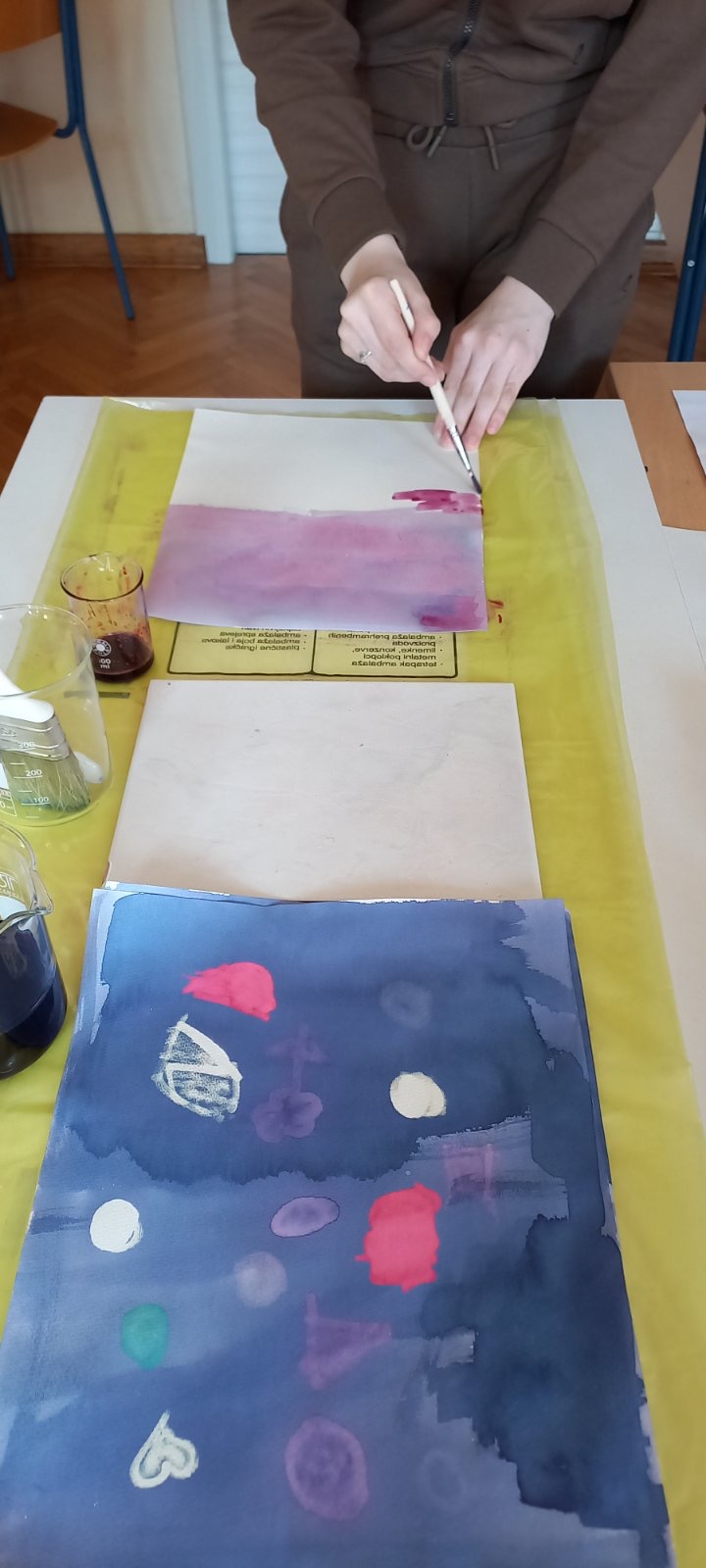 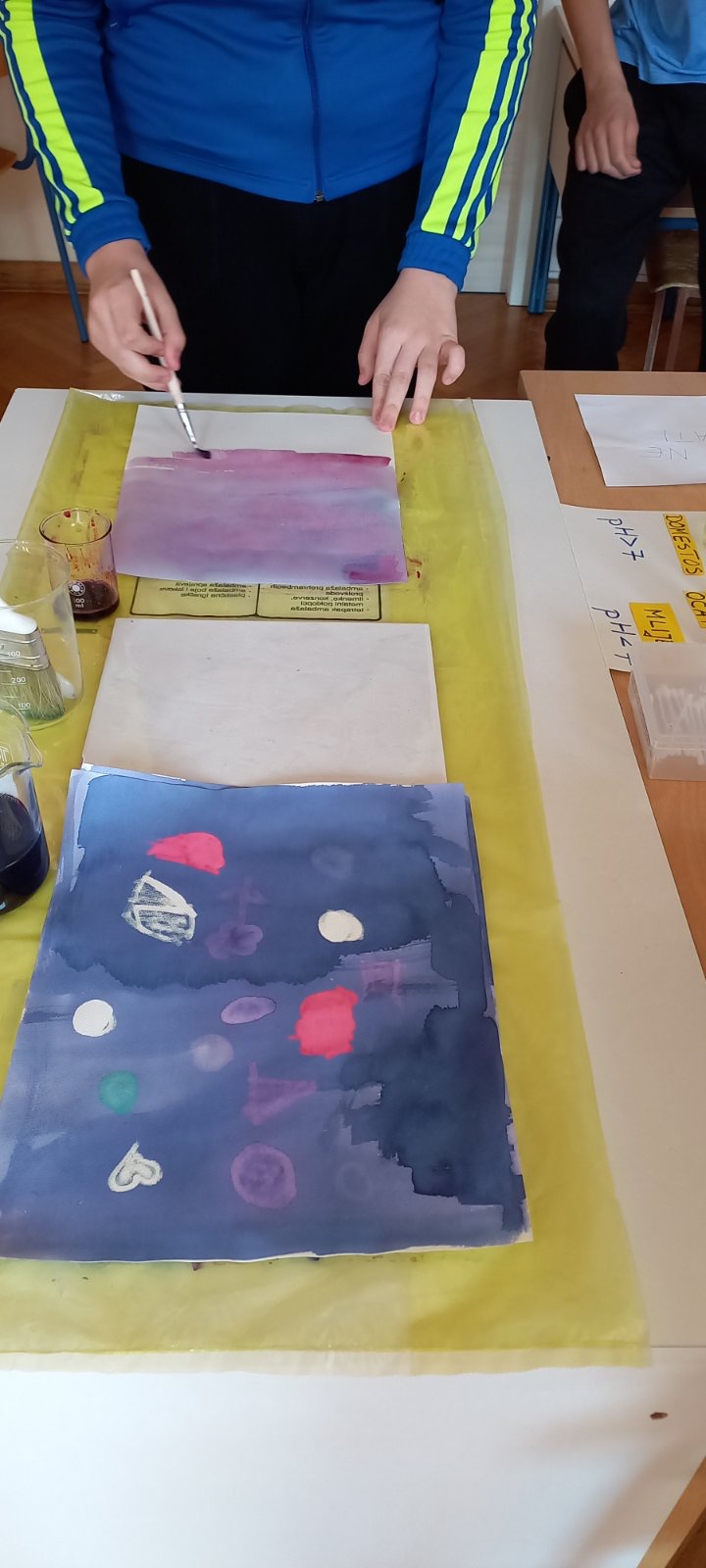 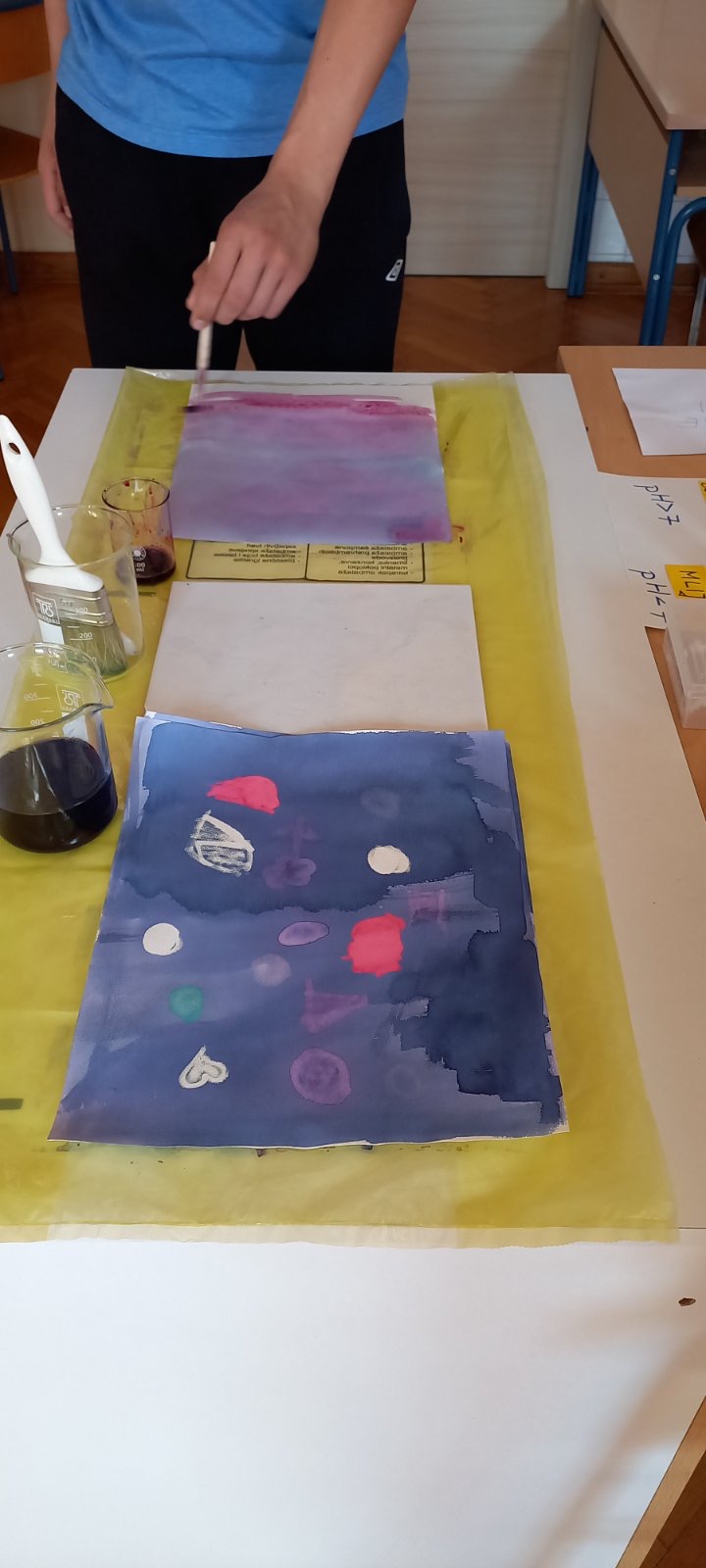 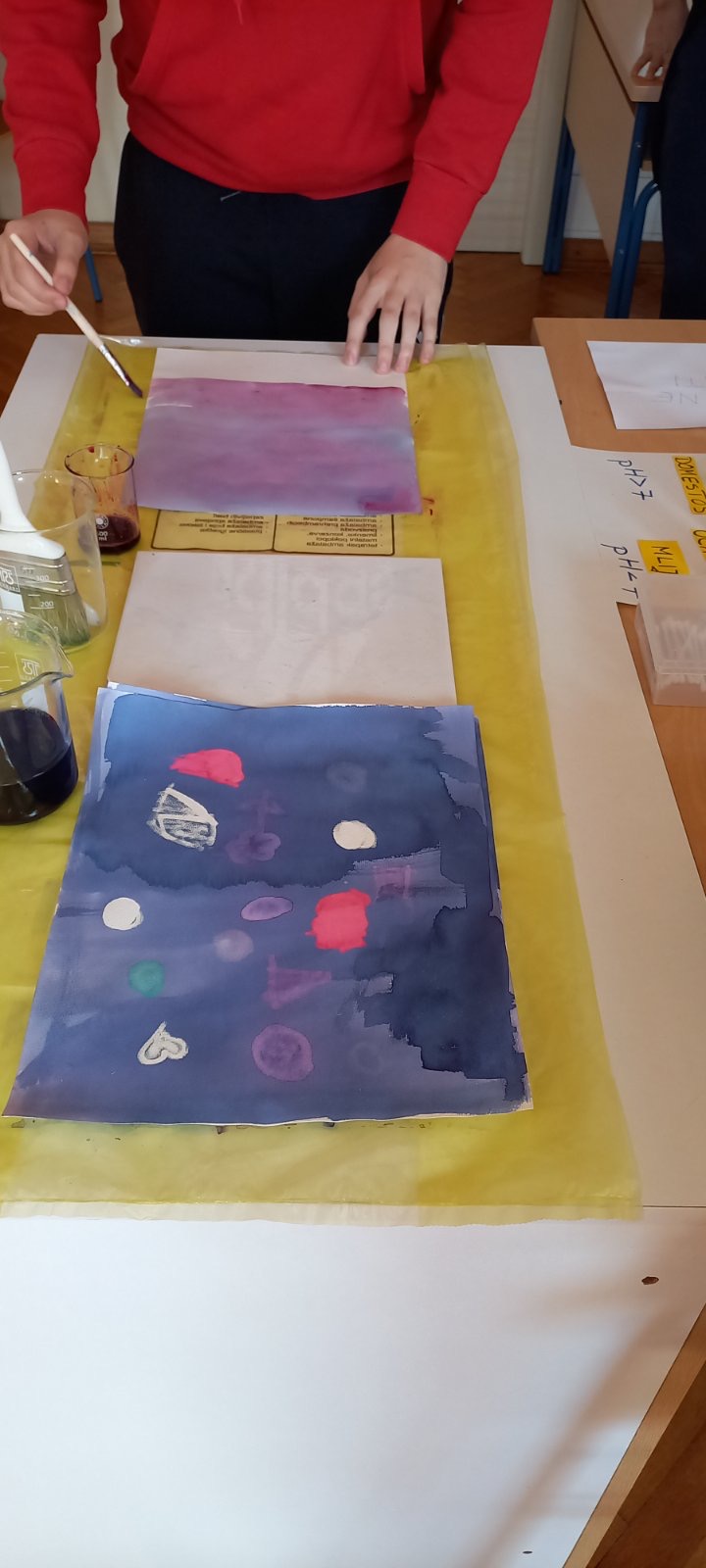 Kreativni u znanosti
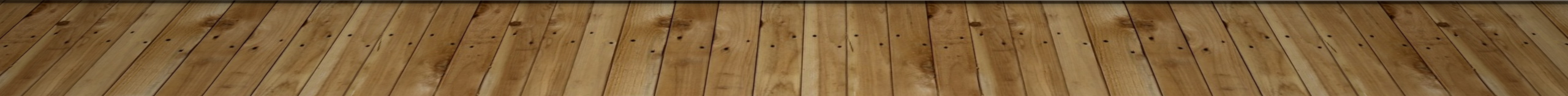 Sample Text
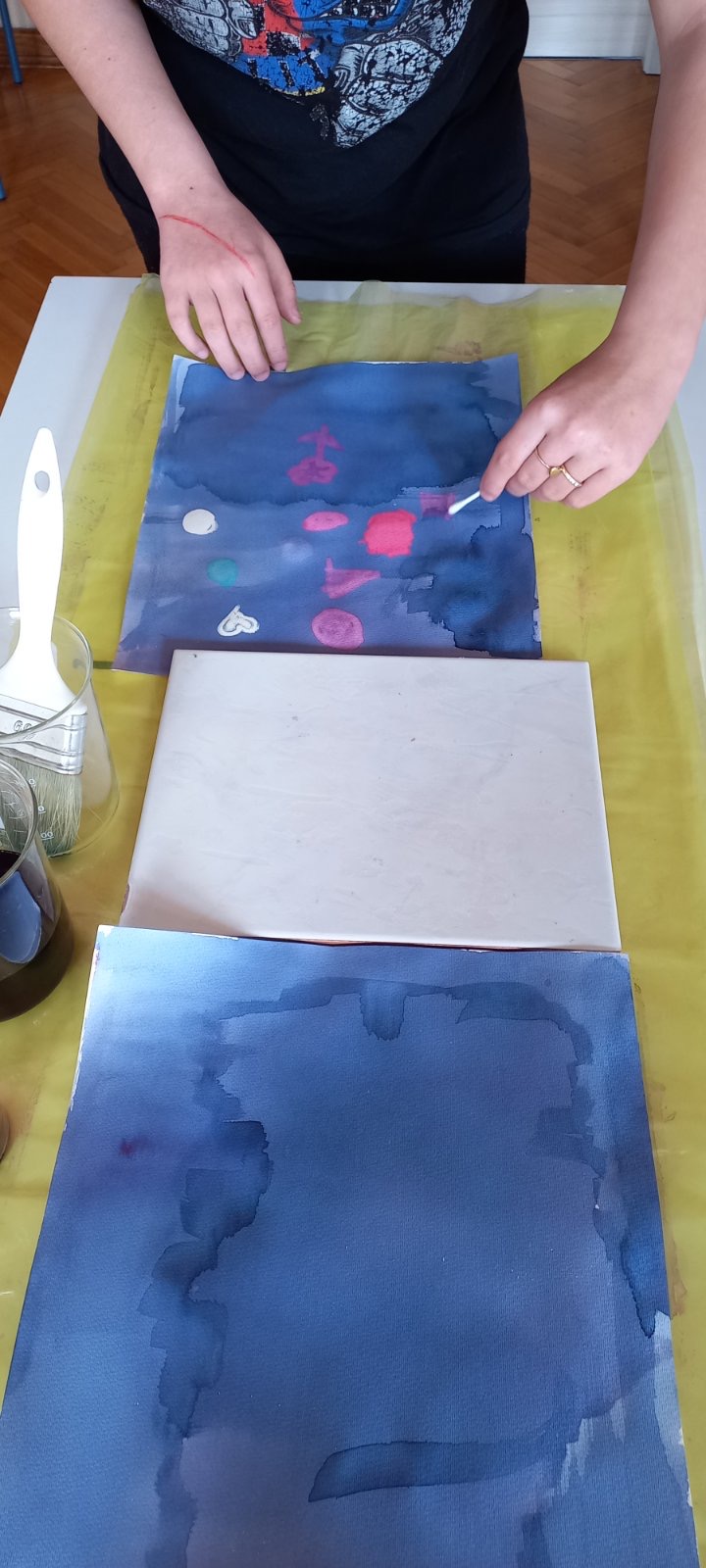 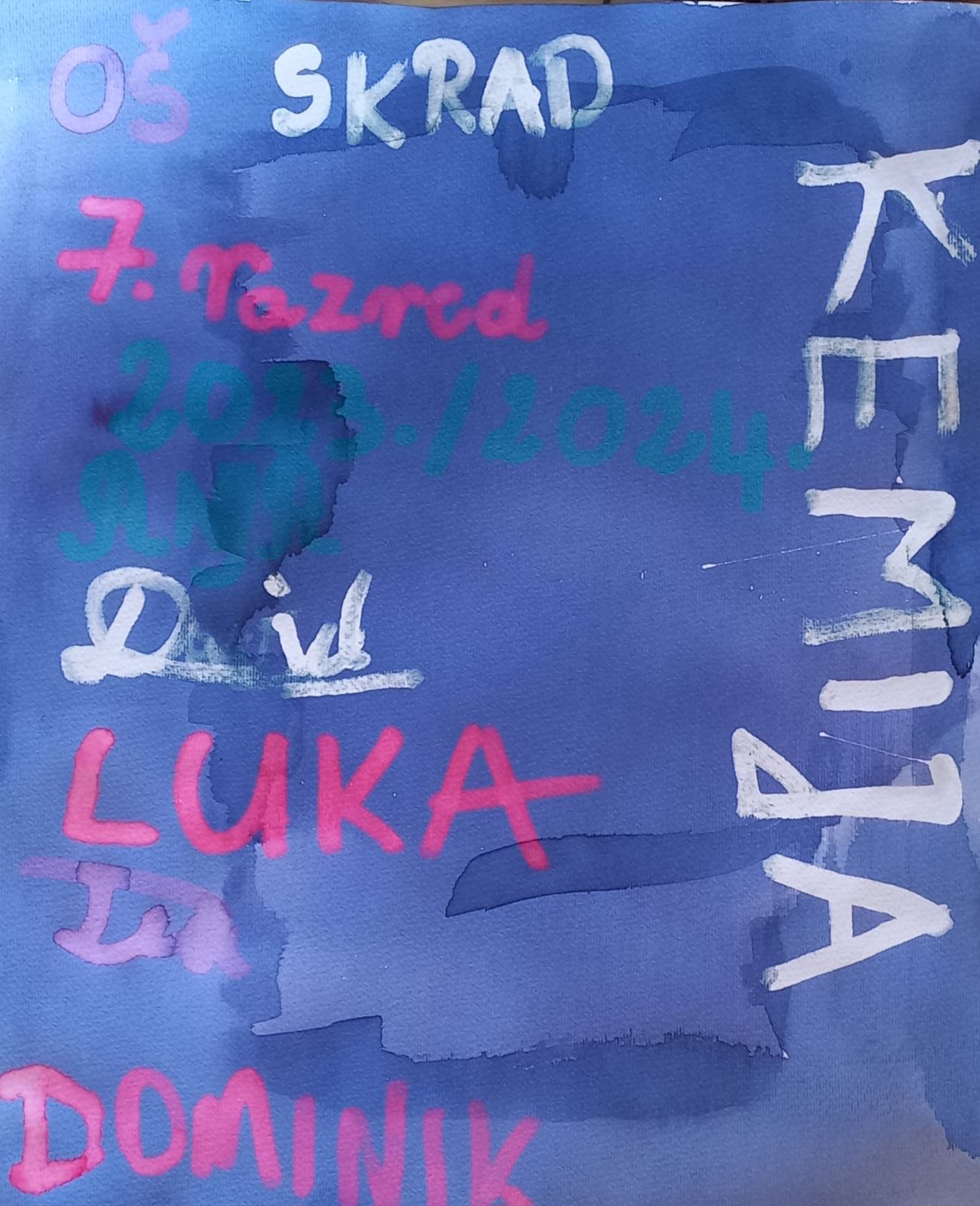 Kreativni u znanosti
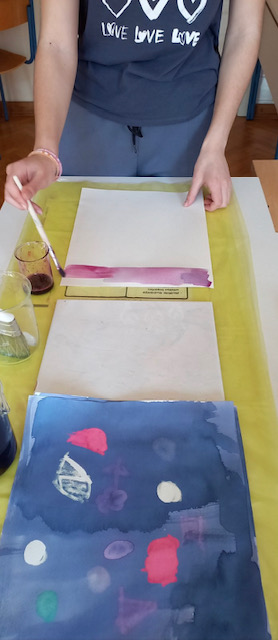 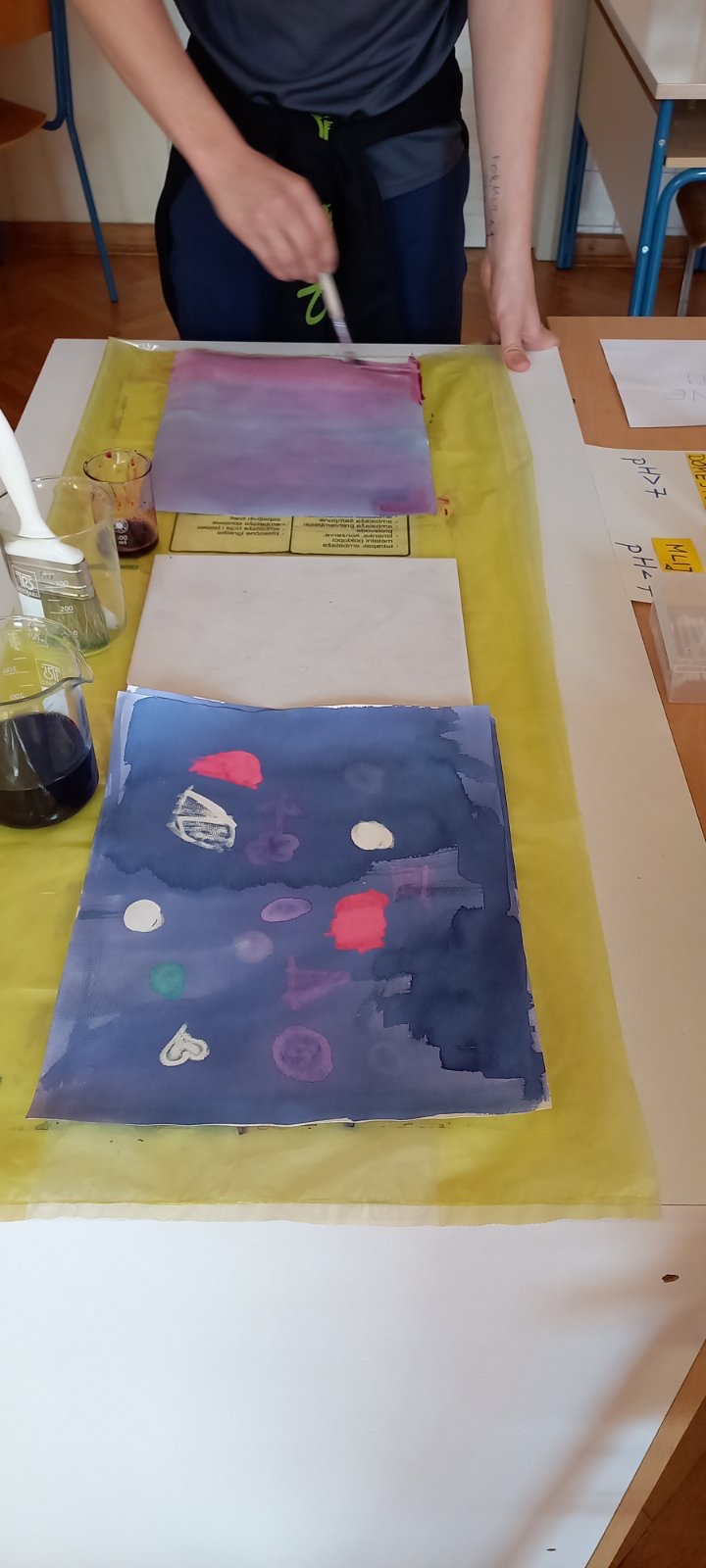 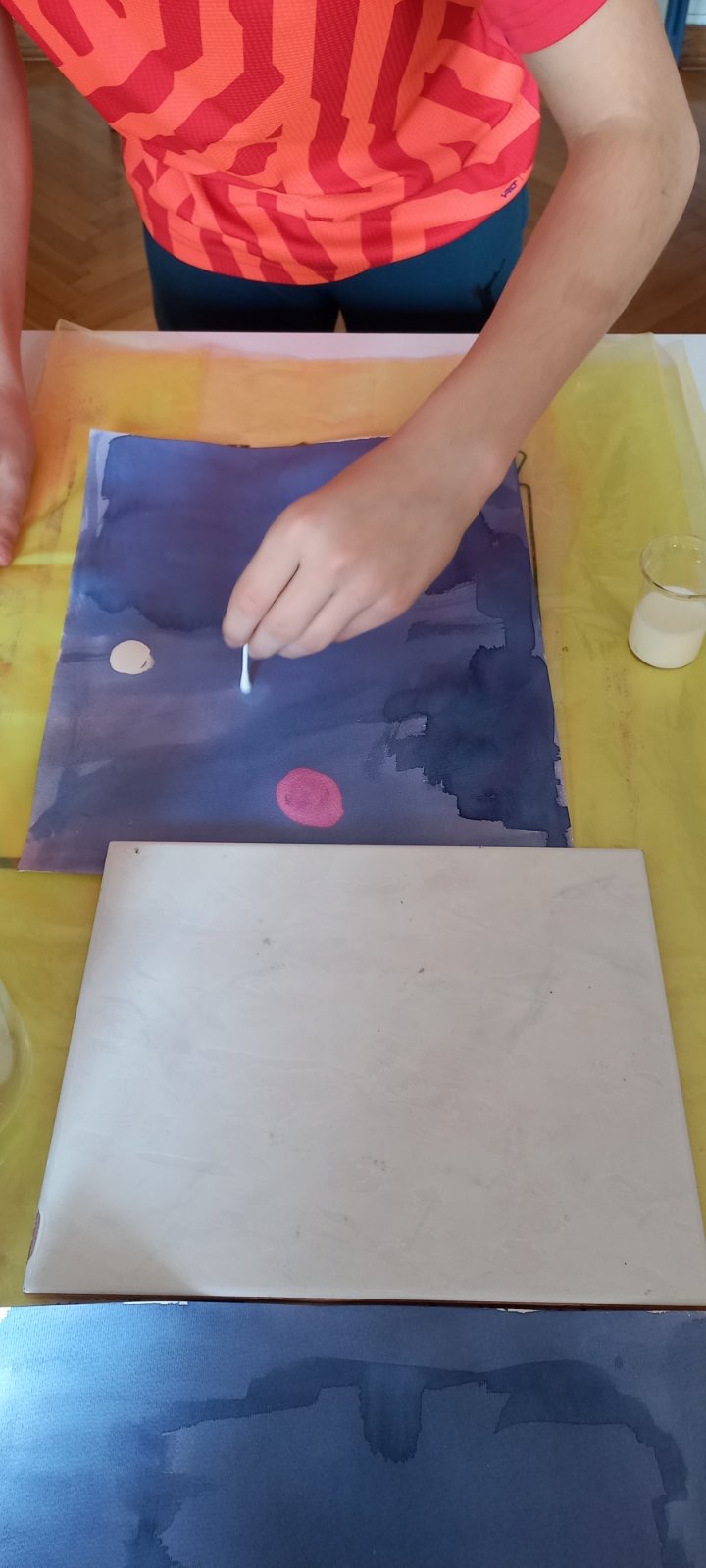 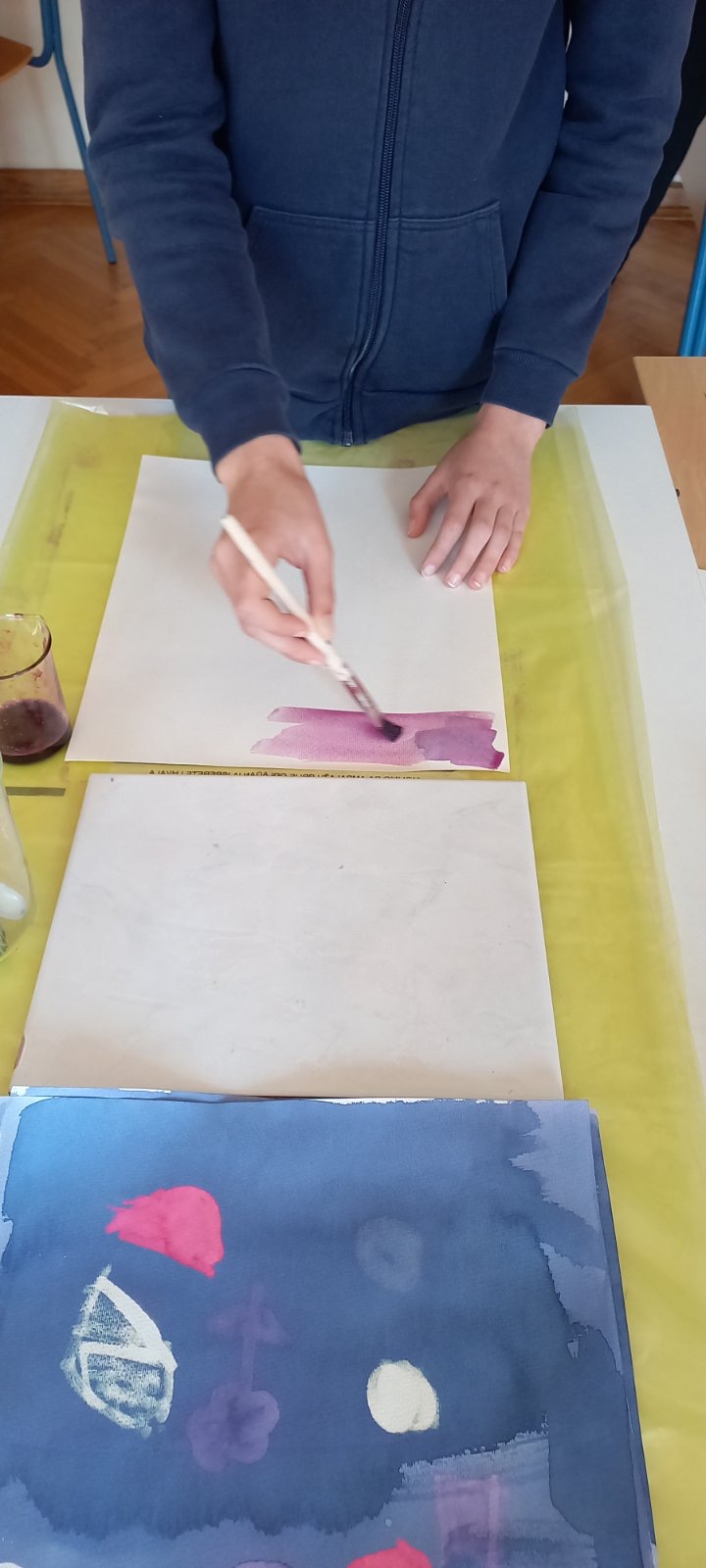 Sample Text
Sok crvenog kupusa kao prirodni indikator
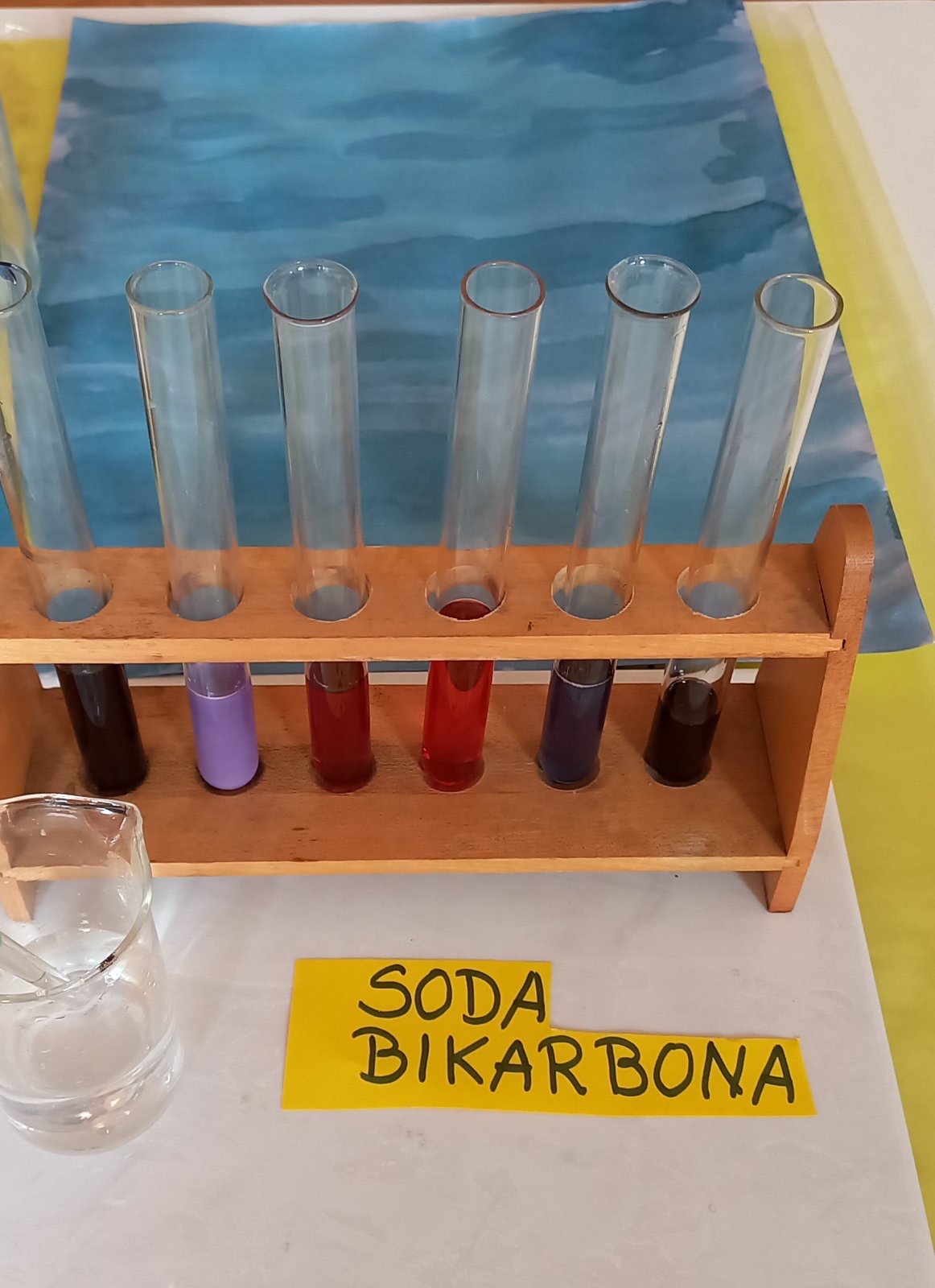 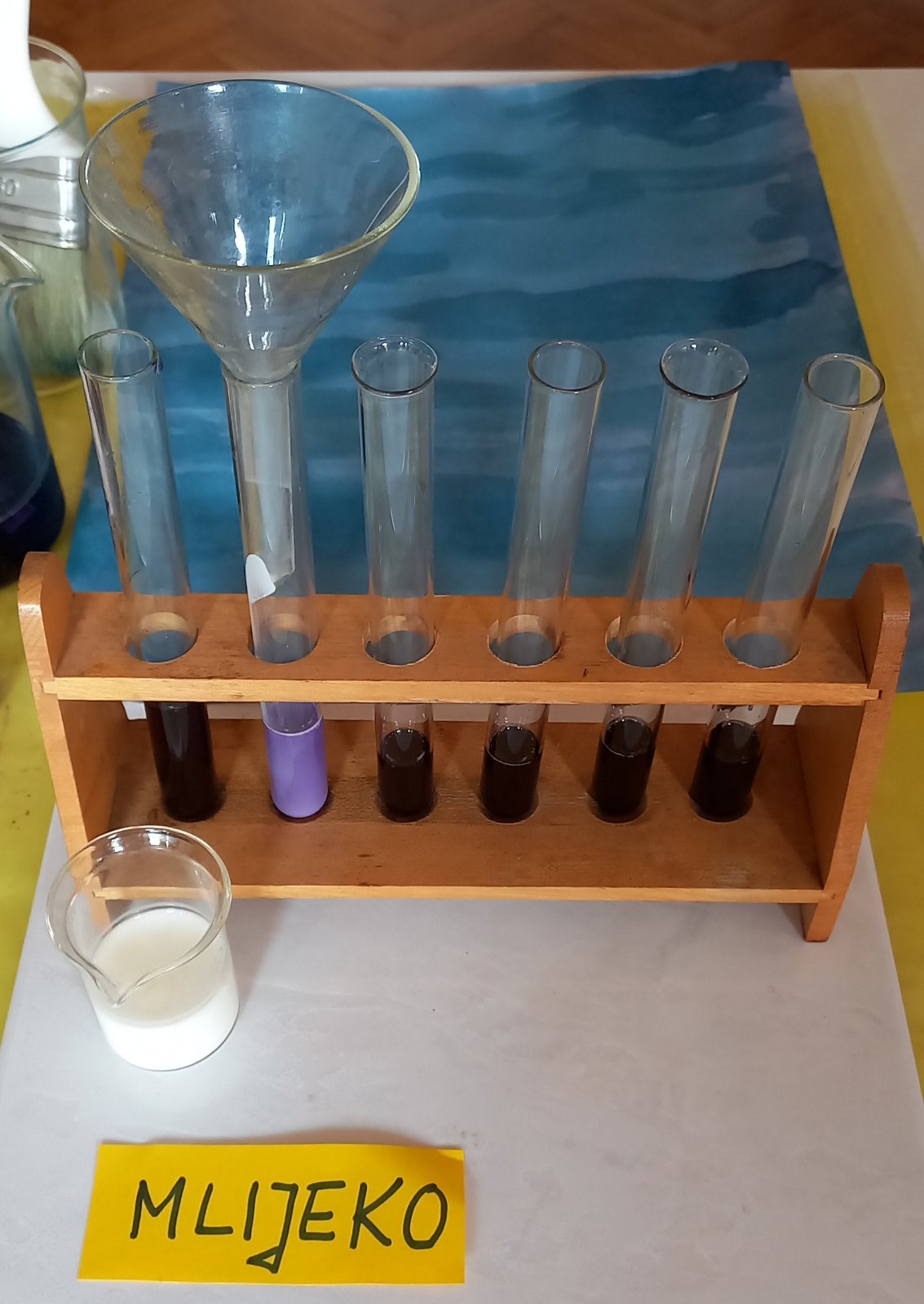 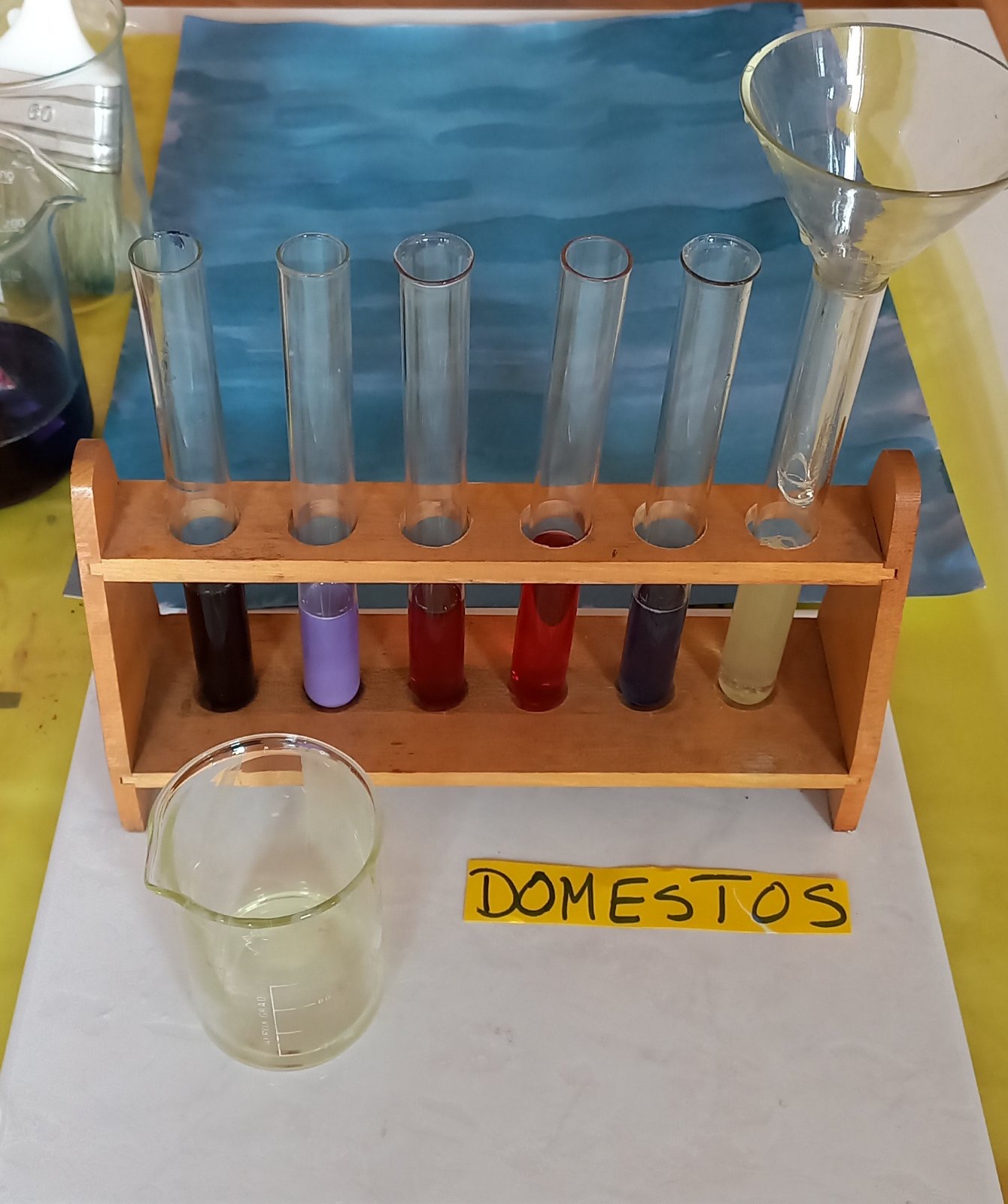 Sok crvenog kupusa kao prirodni indikator
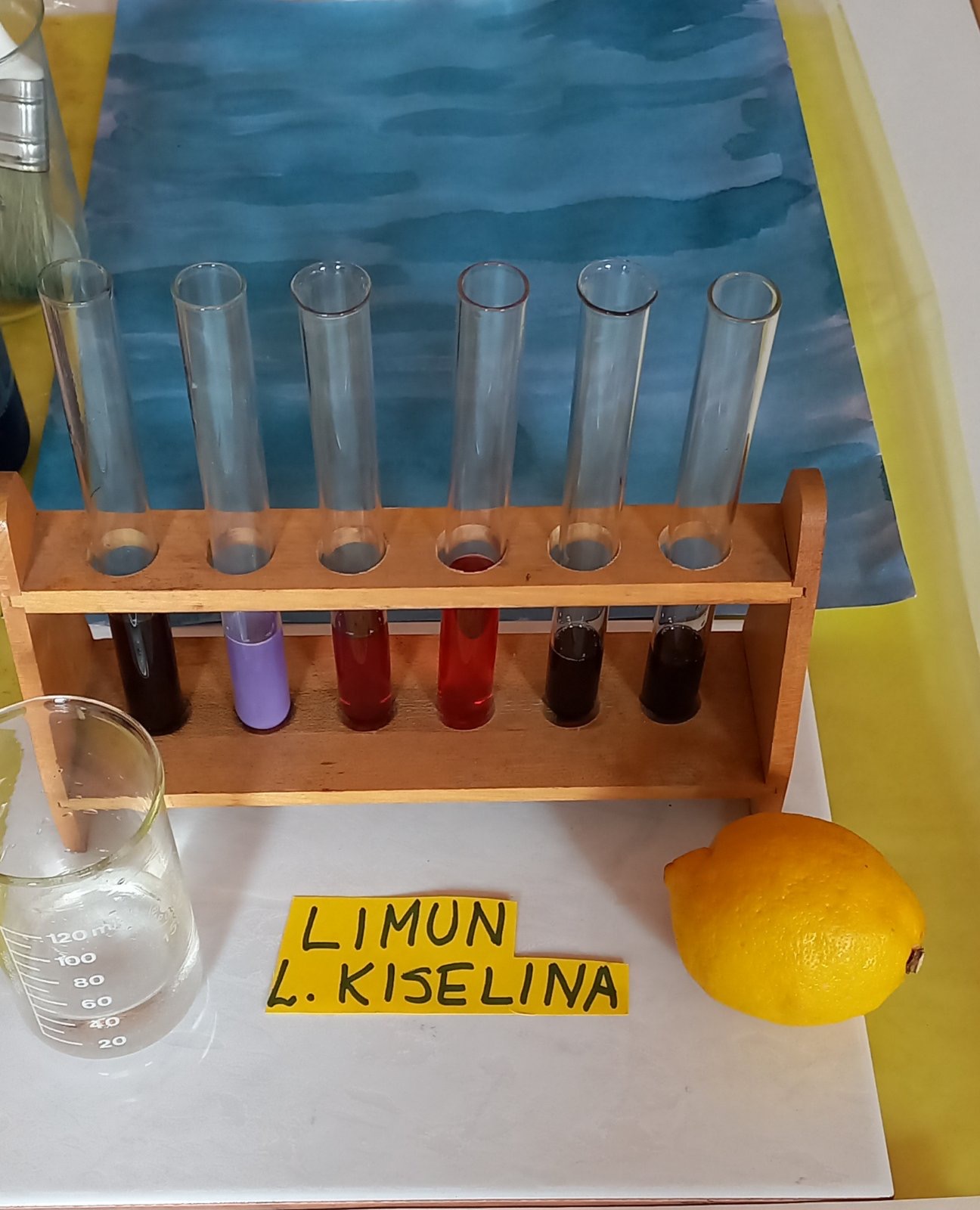 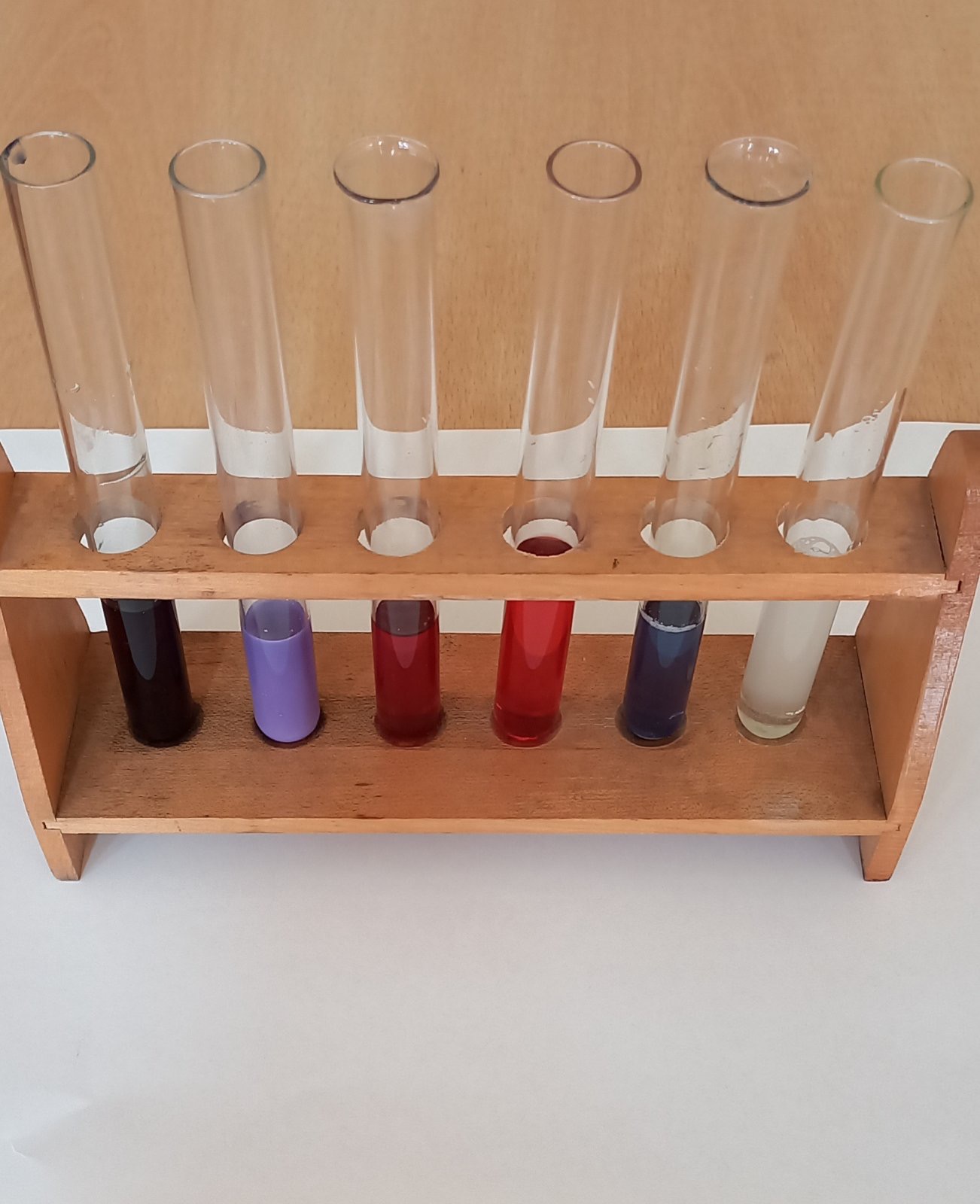 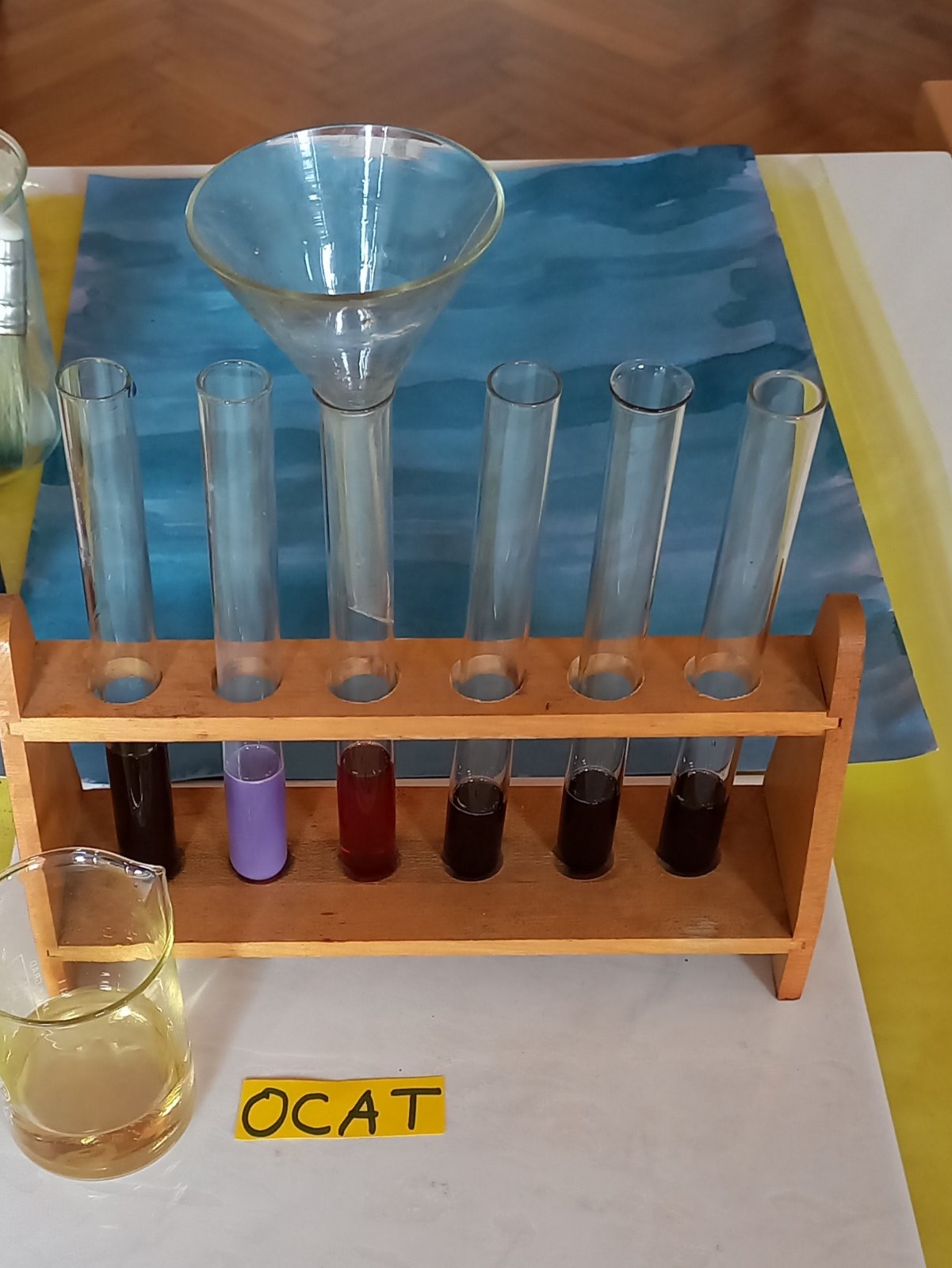 rezultat pokusa
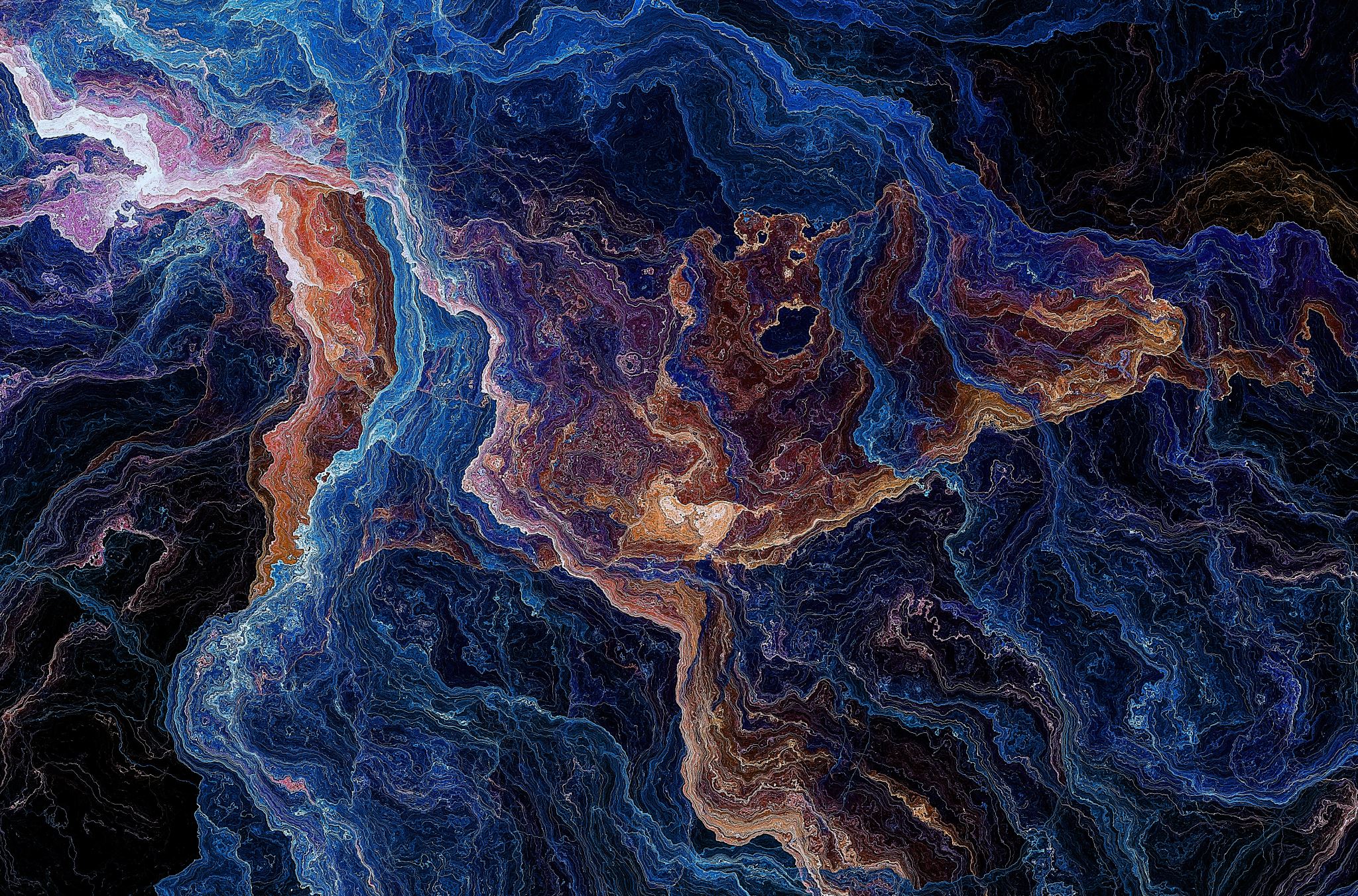 10
Hvala na pažnji!
Sample Text